О Проекте бюджете  Краснопартизанского сельского поселения  на  2018 год  и  плановый  период  2019  и  2020  годов
Администрация Краснопартизанского сельского поселения
Перечень муниципальных программ
Развитие транспортной системы
Энергосбережение и повышение энергетической эффективности на 2018-2020 годы
Обеспечение общественного порядка и противодействие к преступности
99,8%
98,2%
98,2%
Социальная поддержка граждан
Обеспечение качественными жилищно-коммунальными услугами населения Краснопартизанского сельского аоселения на 2014-2020 годы
Развитие культуры на 2014-2020 годы
Управление муниципальными финансами и создание условий для эффективного управления муниципальными финансами
Развитие физической культуры и  спорта на 2014-2020 годы
Защита населения и территории от чрезвычайных ситуаций,обеспечение пожарной безопасности и безопасности людей на водных объектах
Муниципальная политика
Общий объем программных расходов
2018 год
2019 год
2020 год
5316,1
тыс руб.
4242,5
Тыс. руб.
3890,5
Тыс. руб.
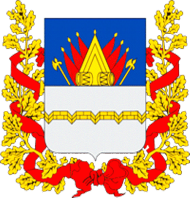 Основные параметры бюджета
Дефицит
0. руб.
Дефицит
0 руб.
млн. руб.
Уровень дефицита:
2018 год – 0%
2019 год – 0%
2020 год – 0%
2018 год
2019 год
2020 год
Доходы
расходы
Доходы  на 2018 год
Структура доходов
86,0%
14,0
5391,8
тыс. руб.
878,2
тыс. руб.
Налоговые и неналоговые
доходы
Безвозмездные поступления
Динамика доходов
Собственные доходы
млн. руб.
905,8
3
883,1
63
млн. руб.
878,2
7%
6%
2020 год
2018 год
2019 год
Безвозмездные поступления
Безвозмездные поступления
2020 год
2018 год
2019 год
5391,8
тыс руб.
5387,4
тыс. руб.
5864,5
Тыс. руб.
в том числе:
5321,7тыс руб.
5317,3тыс. руб.
5794,4
тыс. руб.
70,1
тыс. руб.
70,1тыс. руб.
70,1
тыс. руб.
0,0тыс. руб.
0,0тыс. руб.
0,0
тыс руб.
Структура расходов
Культура
Национальная безопасность и правоохранительная деятельность 10,тыс.руб
930,1 тыс. руб.
Общегосударственные вопросы
3996,6 тыс. руб.
Национальная оборона
Социальная политика
209,3 тыс. руб.
69,3 тыс. руб.
Обслуживание муниципального долга
Физическая культура и спорт
Национальная экономика
ЖКХ
130,1 тыс. руб.
0,0 млн. руб.
76 тыс. руб.
6 тыс. руб.
Развитие культуры
Объем финансирования
тыс. руб.
784,1
815,5
930,1
2018
2019
2020
Администрация Краснопартизанского сельского поселения